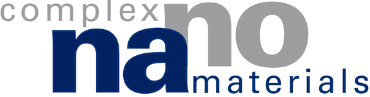 Institute of Materials Science - Chair of Materials Science and Nanotechnology
Working with Home & Group Drives from ZIH
Introduction to the use of network drives in the TU network




Dipl.-Ing. Steffen Kampmann
Which kind of data storages exists?
Home drive
Group drive
Datashare of TU Dresden
Research Group
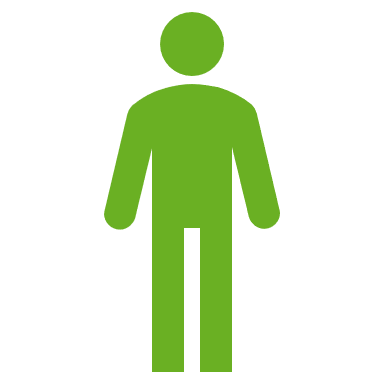 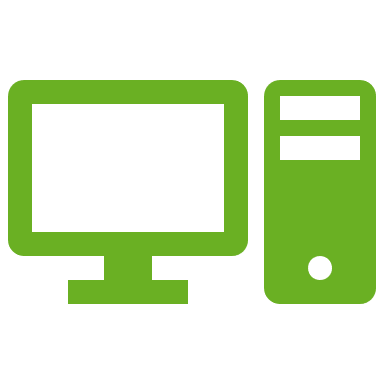 [1]
Differences between storages
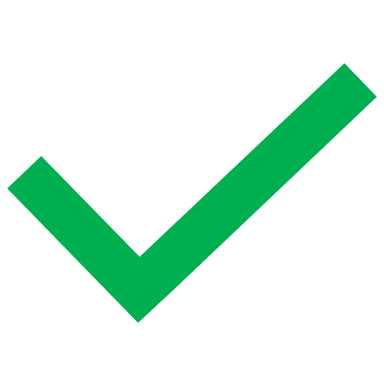 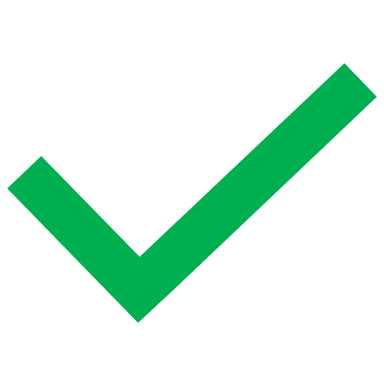 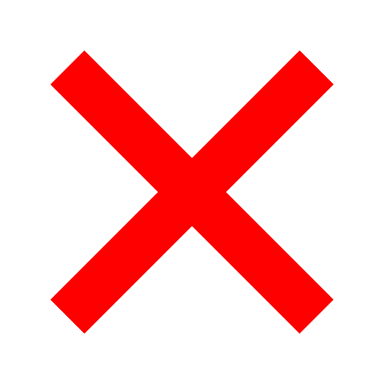 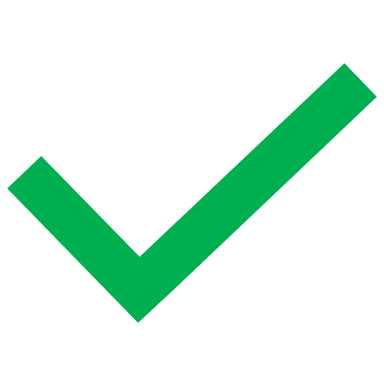 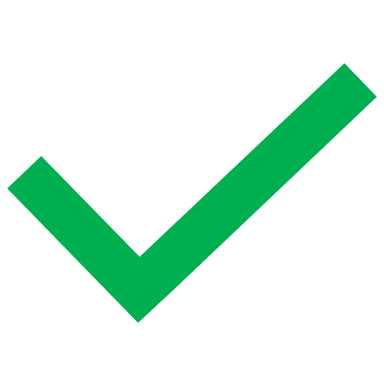 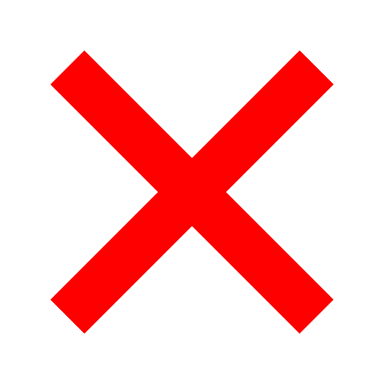 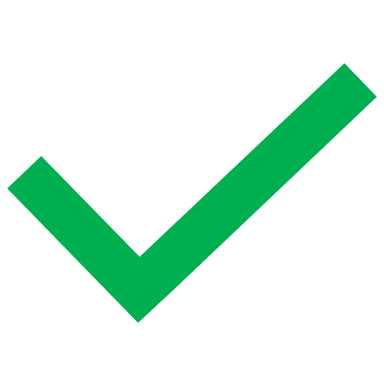 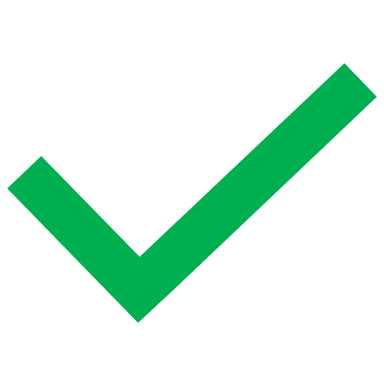 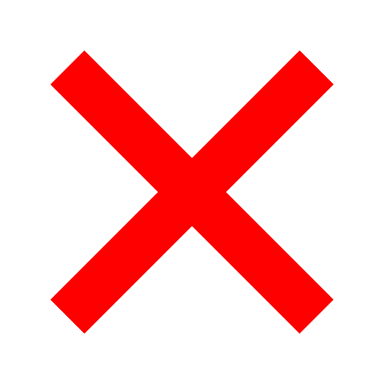 Datashare is only for sharing redundant data
How to connect with Windows?
You can enter in the field Folder the address of your home drive or the address of the group drive (slide 8)
Windows:
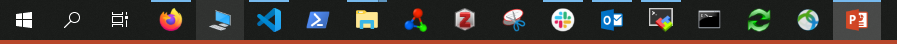 User: dom\ZIH-Login

For ZIH-Login you type your ZIH-Login-name
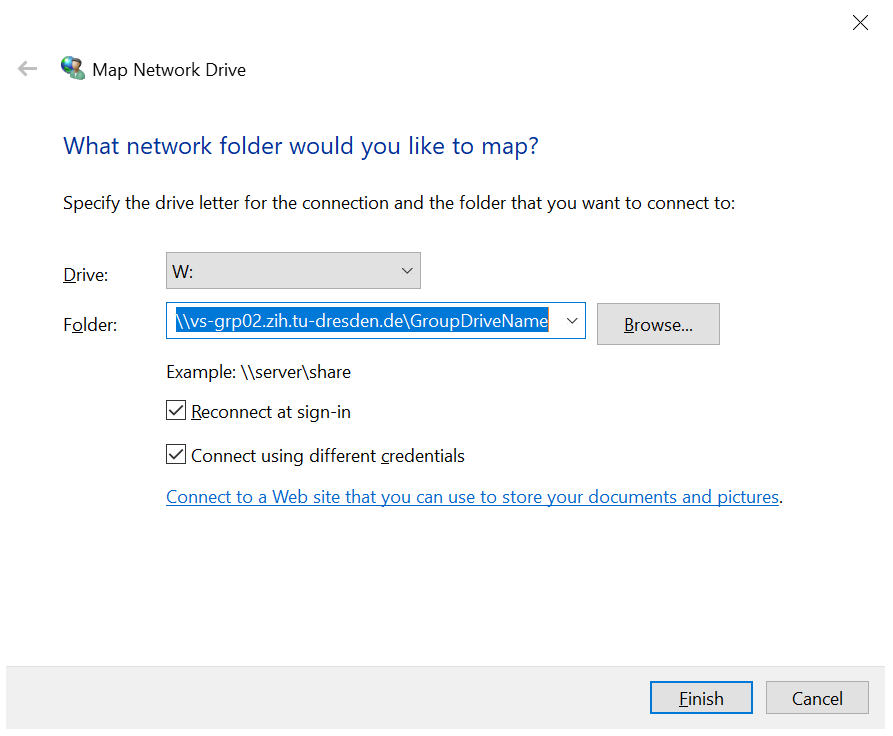 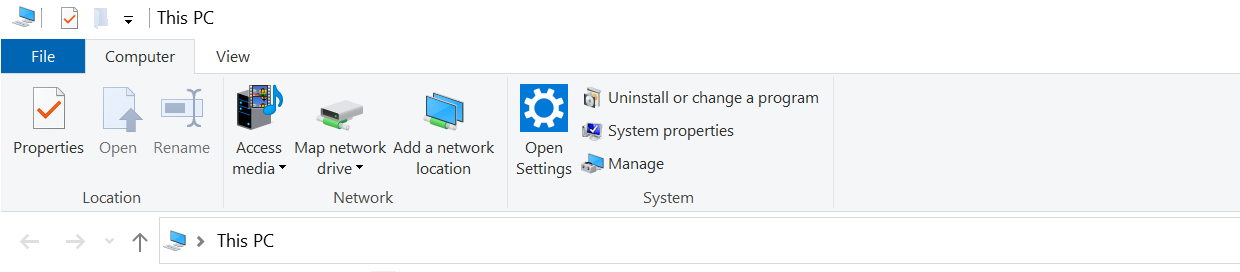 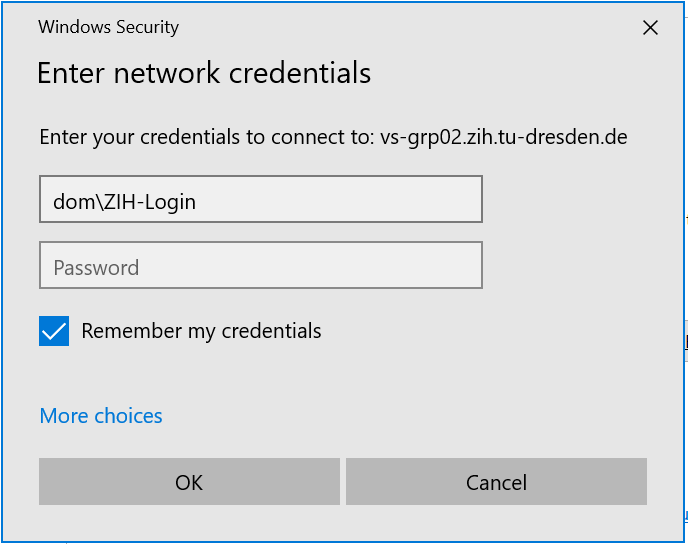 Your home drive:
\\vs-home.zih.tu-dresden.de/ZIH-Login

For ZIH-Login you type your ZIH-Login-name
How to connect with Mac?
You can enter in the field Folder the address of your home drive or the address of the group drive (slide 8)
Mac:
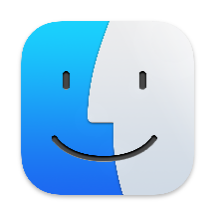 cmd + k
User: dom/ZIH-Login

For ZIH-Login you type your ZIH-Login-name
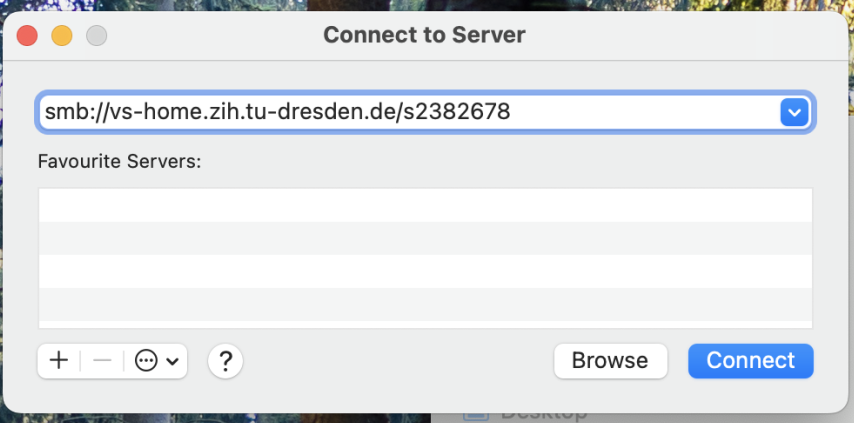 ZIH-Login
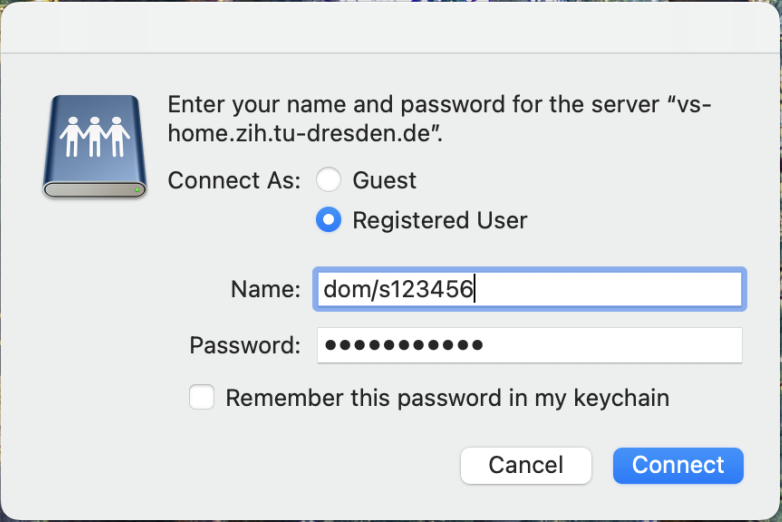 ZIH-Login
Your home drive:
Smb://vs-home.zih.tu-dresden.de/ZIH-Login

For ZIH-Login you type your ZIH-Login-name
Data is lost! And now?
User possible actions:

Restore lost data with previous data states (Snapshots)

Windows:
	Right click to the folder which should contains the lost data
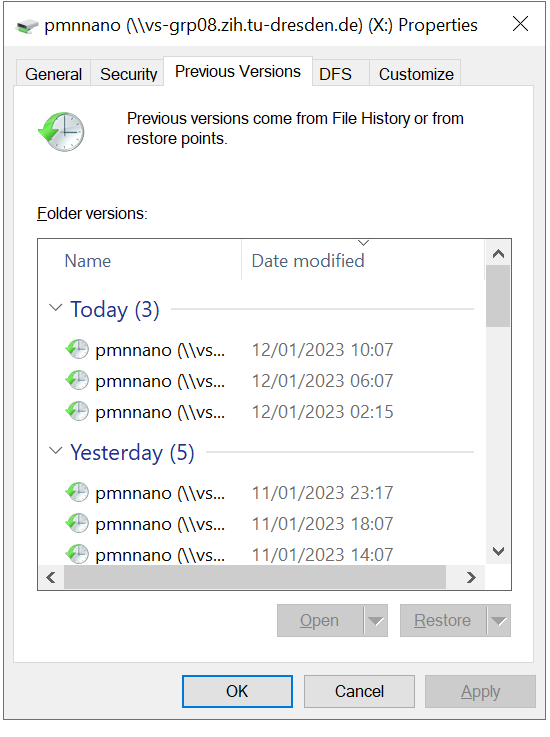 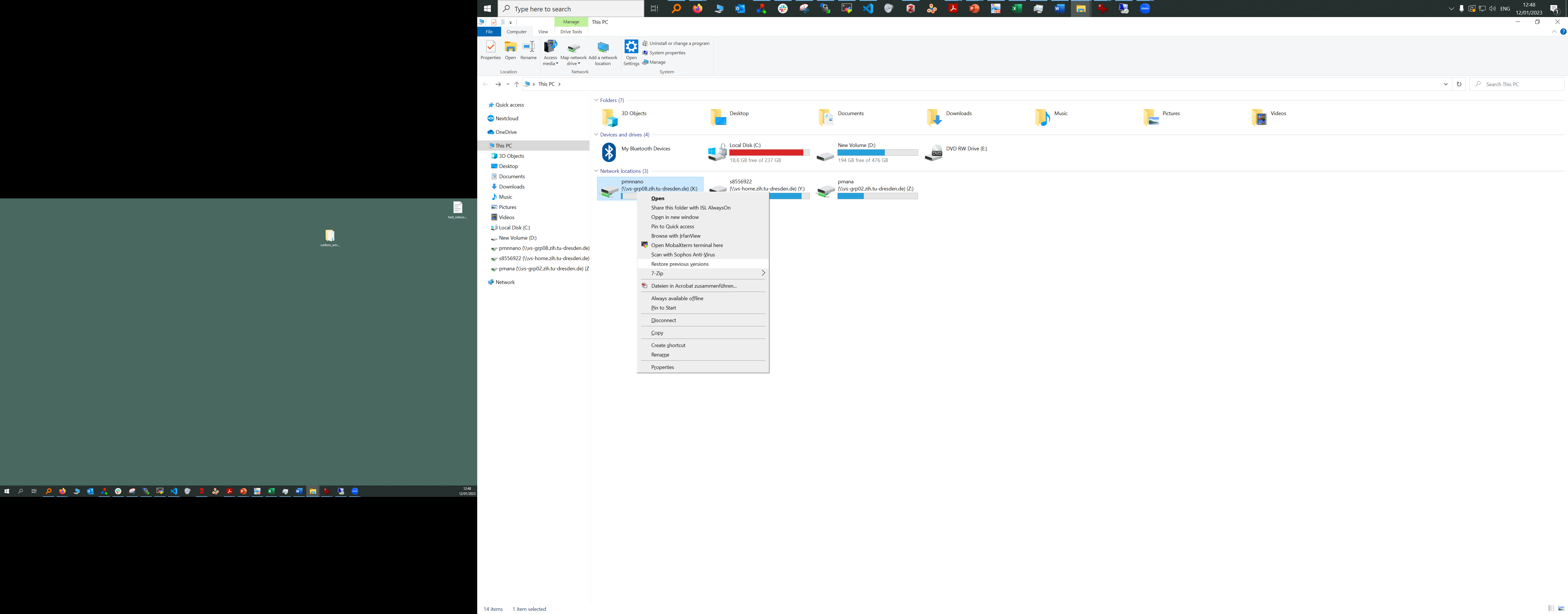 Data is lost! And now?
Mac:
	Connect to the drive again with addition of /~snapshot in the end of the drive adress
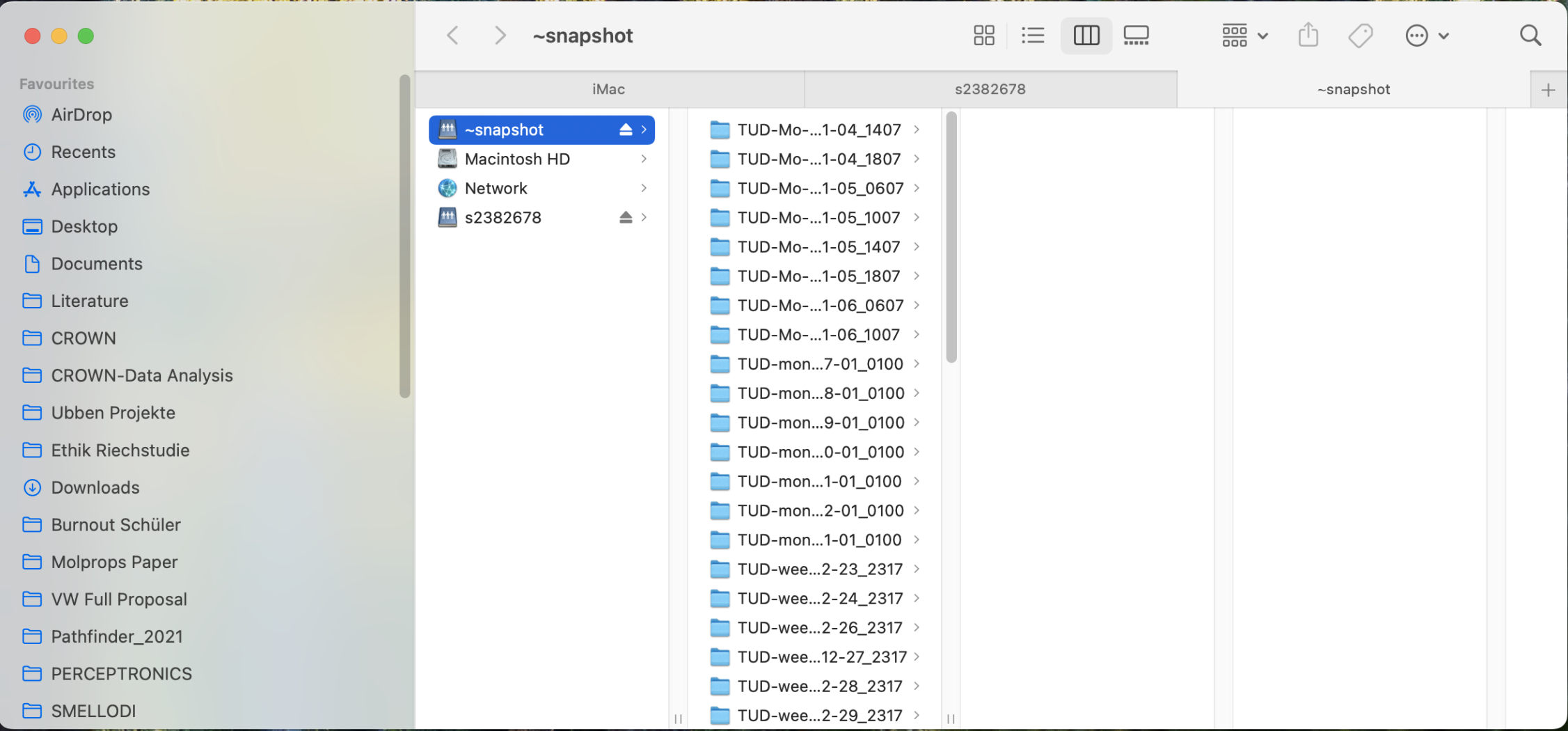 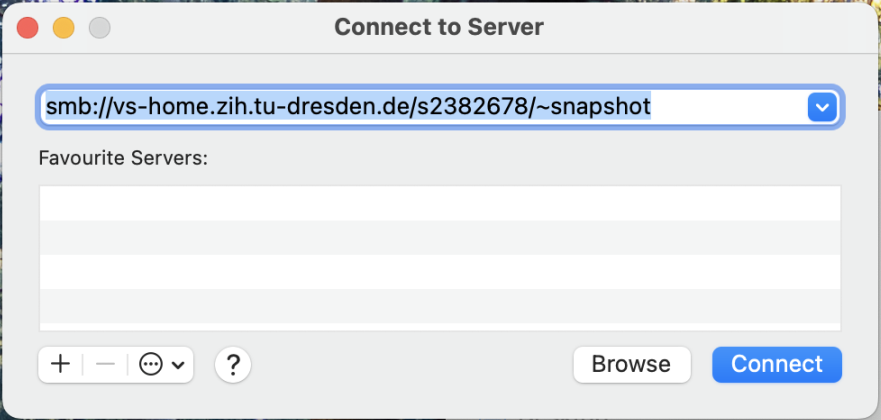 ZIH-Login
Which group drives are available at the chair?
pmana (10 TB)
Contains any chair related data Win: \\vs-grp02.zih.tu-dresden.de\pmana	Mac: smb://vs-grp02.zih.tu-dresden.de/pmana 
pmnnano (5 TB)
Contains project and administrative related data of Theory group Win: \\vs-grp08.zih.tu-dresden.de\pmnnano	Mac: smb://vs-grp08.zih.tu-dresden.de/pmnnano
pmnent (5 TB)
Contains project and administrative related data of Environmental nanotechnology group Win: \\vs-sec-smb3.zih.tu-dresden.de\pmnent	Mac: smb://vs-sec-smb3.zih.tu-dresden.de/pmnent
pmnnst (5 TB)
Contains project and administrative related data of Nanoelectronics for sensor technologies group \\vs-grp08.zih.tu-dresden.de\pmnnst		Mac: smb://vs-grp08.zih.tu-dresden.de/pmnnst
pmnraw (50 TB) (only Snapshots, no backup, no mirror)
Contains raw research data of every group \\vs-grp07.zih.tu-dresden.de\pmnraw		Mac: smb://vs-grp07.zih.tu-dresden.de/pmnraw
Example: pmnnano
Possible data structure:
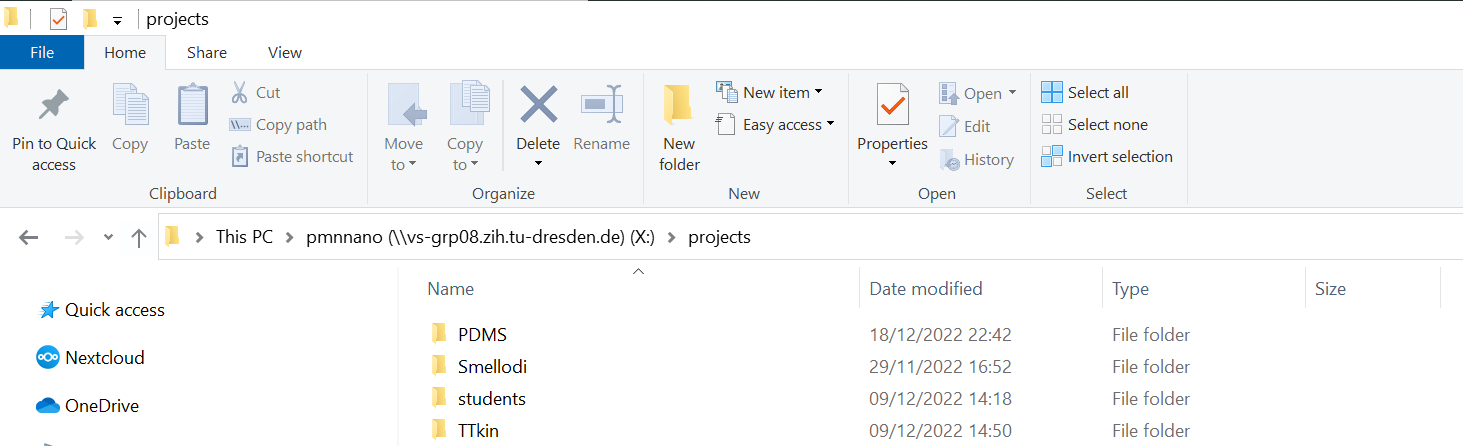 How is file access controlled?
https://idm-tools.tu-dresden.de/
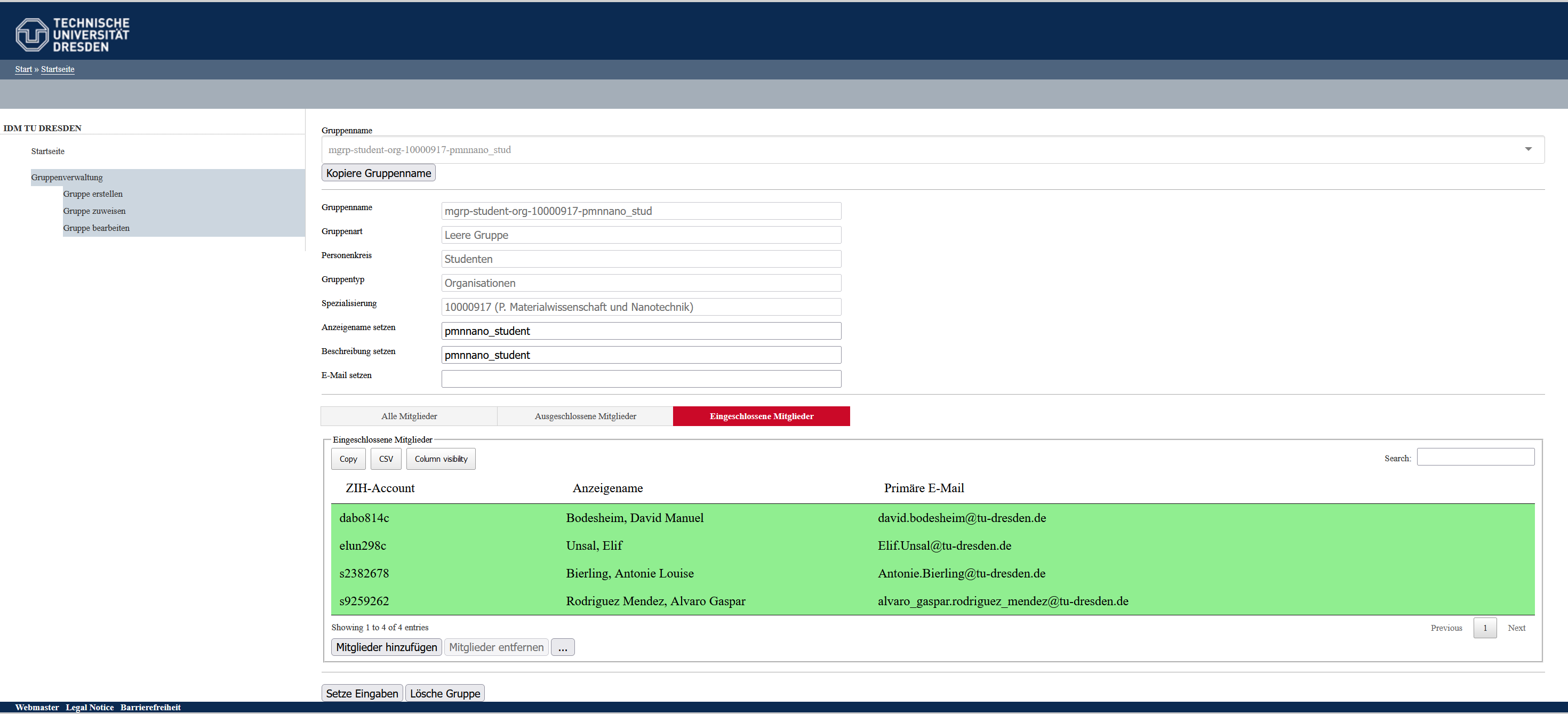 References
[1]	https://media-exp1.licdn.com/dms/image/C4D1BAQGhuHkHrK9Otw/company-	background_10000/0?e=2159024400&v=beta&t=1cL7tUnH5XYVw6DOfbIjkskihQl2pmXPHu1d7SLXnzs